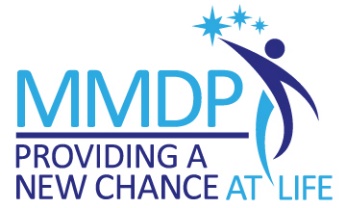 2. Photographing Eyelids Before and After Trachomatous Trichiasis (TT) Surgery – Activity Overview
[This slide to be removed before presentation is used.]
This presentation is one component of a larger resource package titled Photographing Eyelids Before and After Trachomatous Trichiasis (TT) Surgery.
The presenter should read and be familiar with the other components of the resource package before delivering this presentation.
The presentation is designed for national coordinators and other ministry of health officials to explain the objectives of the activity and the expected outcomes.
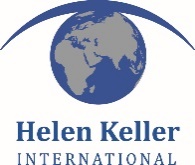 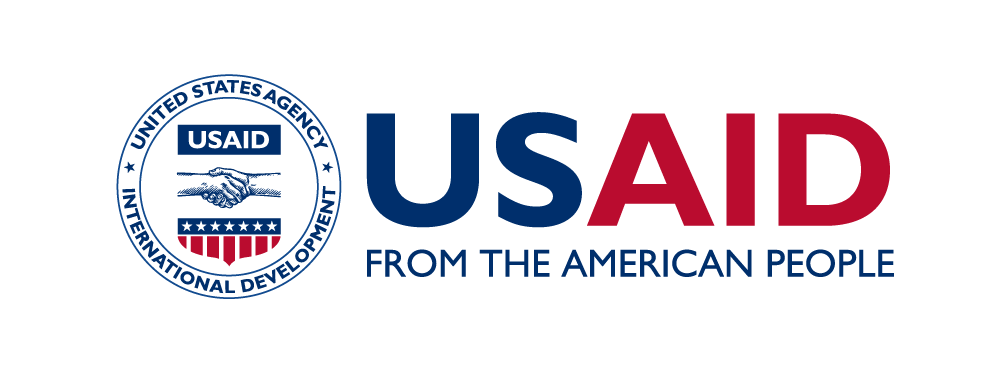 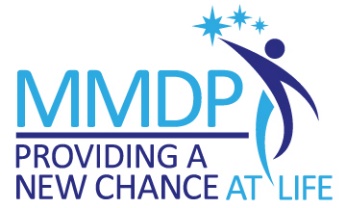 Photographing EyelidsBefore and AfterTrachomatous Trichiasis (TT) Surgery
Activity Overview
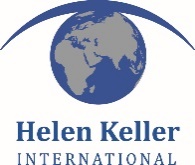 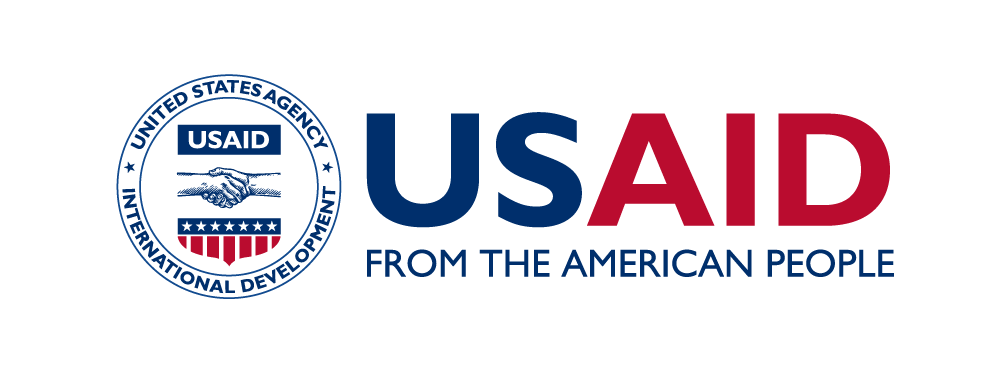 Trachoma
Trachoma is the leading infectious cause of blindness in the world.
Trachomatous trichiasis (TT) is the stage of trachoma that puts people at imminent risk of blindness.
WHO has set the goal of eliminating trachoma as a public health problem.
The WHO elimination objective for TT is <0.2 % among the adult population in endemic districts.
It is estimated that 2.8 million people worldwide have TT and are in need of management.
Trachoma: [insert country name]
[Insert overview of key trachoma epidemiological data points in country, such as:
Number of endemic districts
Estimated number of TT cases
Trachoma elimination target date]
Surgery for TT
Surgery is considered the best option to manage TT.
Most TT surgeons are not physicians but ophthalmic technicians, surgical nurses, or other auxiliary health personnel.
Many countries face the challenge of high rates of post-operative TT (PTT).
Most cases of PTT and other complications are a result of surgeons’ performance.
Most cases of PTT present 3-6 months following surgery.
Increasing TT Surgical Quality
National programs need to
increase the number of people with TT seeking surgical services and
improve the quality of surgery.
If there are poor outcomes (complications or post-operative TT), other people with TT may be less likely to seek surgery.
Many steps have been taken to improve quality:
Supportive supervision
Improved training
Increased follow-up of operated TT cases
Photo Taking
Evidence indicates that eyelid appearance immediately after surgery can predict future complications, including PTT.
Some negative surgical outcomes can be avoided through immediate correction at the end of surgery.
Surgeon awareness of the post-surgical eyelid appearance as a predictor of surgical outcomes can potentially improve surgery quality.
Improved quality directly benefits those who receive TT surgery and strengthens the national program.
Photo Taking (continued)
Photographs can be a tool to enhance a surgeon’s focus and assessment of post-surgery eyelid appearance, and encourage timely corrective action.
Additional uses for post-operative photos of the eyelid:
Identify areas of focus for surgeon refresher training
Enhance supervision
Assist with prioritizing which patients should receive follow-up if 100% cannot be achieved
Complement patient surgical record
Process of Photo Taking Activity
Decide who will take photos: surgeon, nurse, supervisor, or other.
Train designated photographer to take photos.
The camera must be in a specific position to capture the eyelid.
Photos must be of high enough quality to adequately analyze.
Integrate photo-taking in flow of surgical site.
Minimize disruption to patient flow and to the surgery that is conducted.
Plan logistics (e.g., location and lighting) that allow for high-quality photos.
Decide time points when photos will be taken.
The “essential” or minimum recommended time points for taking photos of operated eyelids are: pre-op, Day 0 post-op and/or Day 1 post-op, and 3-6 months.
Process of Photo Taking Activity (continued)
Photos are taken pre-operatively and immediately post-operatively.
Photos are reviewed by a technical supervisor together with the surgeon, either onsite or remotely (via Whatsapp or other online tools).
A final photo is taken 3-6 months after surgery (during outcome assessment or surgical audit).
Photos are analyzed by a technical supervisor and the operating surgeon.
A session is held with the supervisor and surgeons to review photos, identify strengths and weaknesses, make recommendations, and identify next steps for further improving surgeon skills.
Experience & Lessons Learned in Other Countries
Photo taking has been tested in Burkina Faso, Cameroon, and Ethiopia.
The activity was generally well-received.
Surgeons should be informed of how photos will be used and who they will be shared with to feel comfortable with the activity.
Sharing of photos is determined in consultation with the national program.
As photo taking is a new activity, careful planning is needed to minimize disruption to the surgical site.
Training and practice of taking eyelid photos is critical to ensure high quality of photos.
Standardized forms are helpful to the surgeons and supervisors who review the photos.